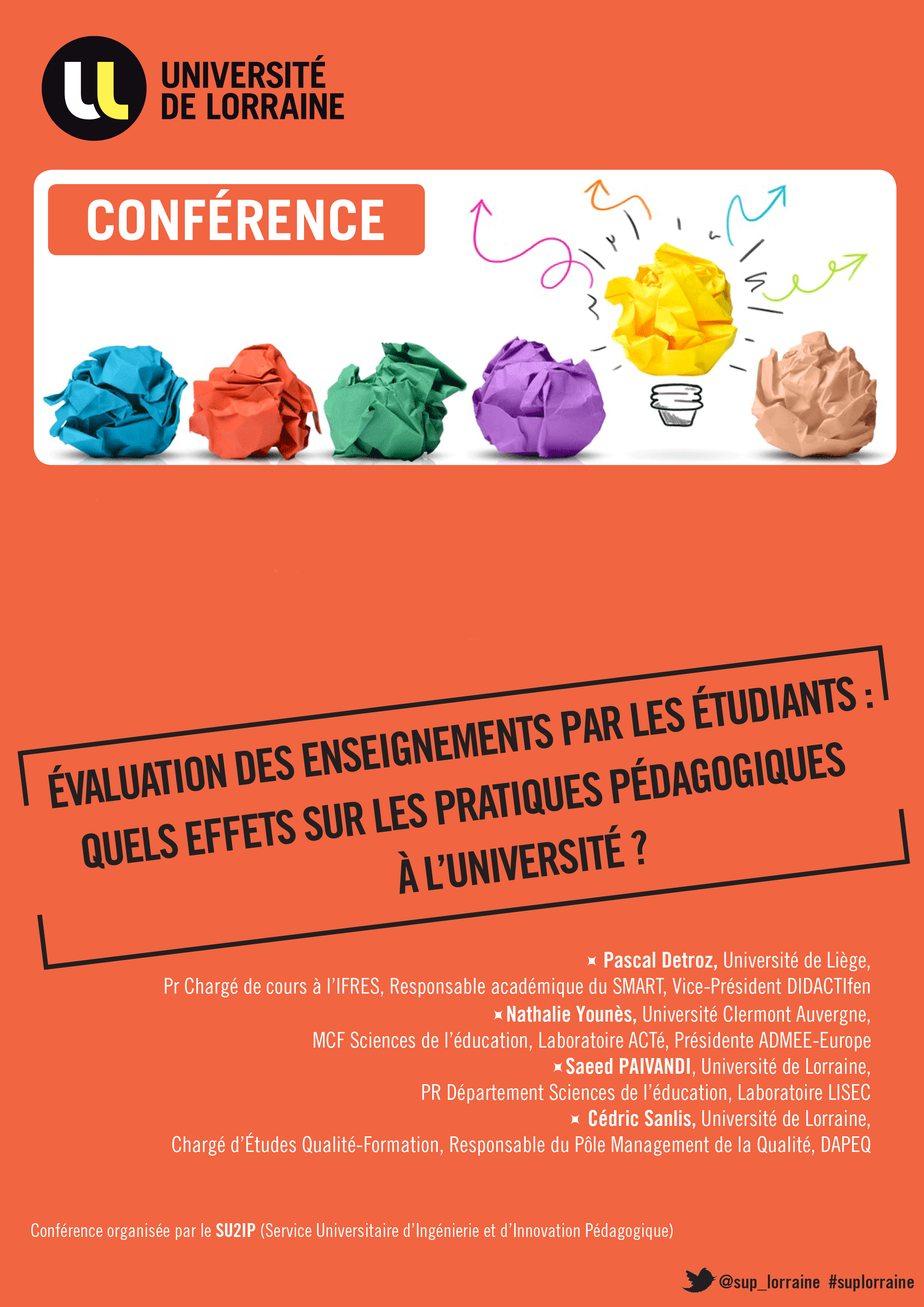 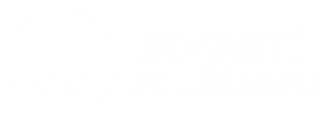 1
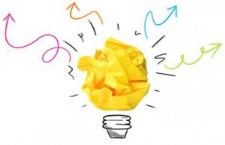 IntroductionThierry Cachot, Vice-président délégué Amélioration continue de l'offre de formation – Accréditation
De quoi parle-t-on ?
L’EEE, un objet non neutre. Pascal Dertroz 
Que recouvre la qualité en pédagogie ? Nathalie Younes
Echanges
Quelle mise en œuvre de l’EEE ?
Exemple de l’Université de Lorraine. Cédric Sanlis
Exemple de l’Université de Liège. Pascal Detroz
Echanges
Quels effets sur les pratiques pédagogiques à l’université ?
Le regard de la recherche. Saeed Paivandi et Nathalie Younès
Echanges
Conclusion
       Sabine Chaupain-Guillot, Vice-présidente du Conseil de la Formation
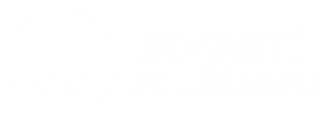 Conférence Evaluation des Enseignements par les étudiants (EEE) – 11 avril 2018 | #suplorraine
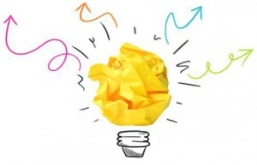 INTRODUCTION
Thierry CachotVice-Président délégué Amélioration continue de l'offre de formation – Accréditation
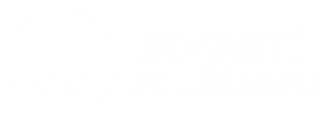 Conférence Evaluation des Enseignements par les étudiants (EEE) – 11 avril 2018 | #suplorraine
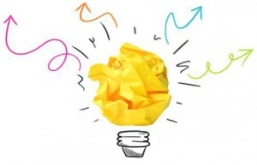 De quoi parle-t-on ?
L’EEE, un objet non neutre. Pascal Dertroz Contextualisation, finalités, questions soulevées par l’EEE
Que recouvre la qualité en pédagogie ? Nathalie YounesQuelles caractéristiques d’un enseignement de qualité ?Que veut-on favoriser, à travers l’EEE ?

Echanges
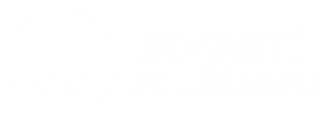 Conférence Evaluation des Enseignements par les étudiants (EEE) – 11 avril 2018 | #suplorraine
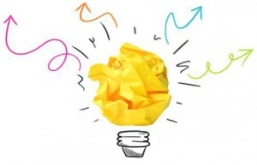 Quelle mise en œuvre de l’EEE ?
Exemples centrés sur l’explication des choix, inscrits dans des contextes culturels et institutionnelsExemple de l’Université de Lorraine : Cédric SanlisExemple de l’Université de Liège : Pascal Detroz

Echanges
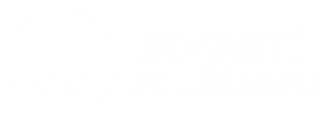 Conférence Evaluation des Enseignements par les étudiants (EEE) – 11 avril 2018 | #suplorraine
Quels effets sur les pratiques pédagogiques à l’université ?
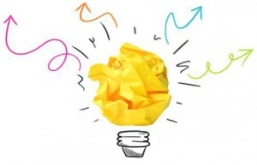 Le regard de la recherche – Saeed Paivandi et Nathalie Younès
     Résultats d’études et d’enquêtes auprès d’enseignants. 

Echanges
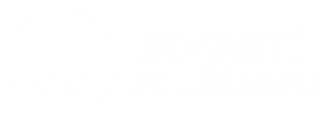 Conférence Evaluation des Enseignements par les étudiants (EEE) – 11 avril 2018 | #suplorraine
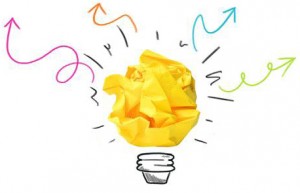 CONCLUSION
Sabine Chaupain GuillotVice-Présidente du Conseil de la Formation
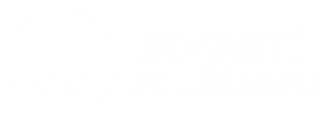 Conférence Evaluation des Enseignements par les étudiants (EEE) – 11 avril 2018 | #suplorraine